Charmed Baryons
Hai-Yang Cheng  
 
   Academia Sinica, Taipei
In collaboration with Chia-Wei Liu (TDLI)
2024 TQCD Meeting
January 12, 2024
PDG current values of bottom baryon lifetimes become stable since 2018
2
3
Lifetimes of heavy baryons
Heavy quark expansion:
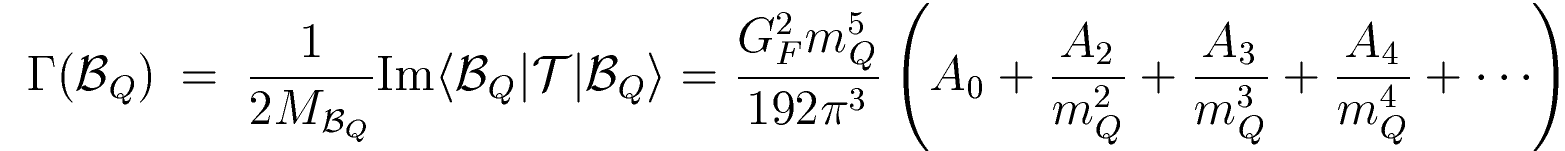 A0 term from the decay of heavy quark Q                                                   
      Lifetimes of all heavy hadrons HQ are the same in mQ limit
No linear 1/mQ correction from A1 term , known as Luke’s theorem
A3 term consists of dim-6 2-quark Darwin operator & 4-quark operators      
    which will induce the spectator effects responsible for lifetime differences
A4 term includes dim-7 4-quark operators which will induce 1/mc      
    corrections to spectator effects
4
Spectator effects described by dim-6 four-quark operators:               dim-7 4-quark
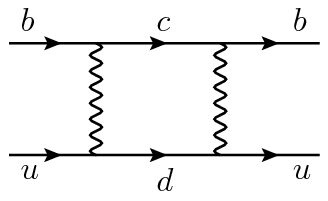 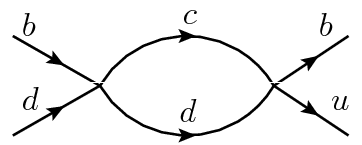 W-exchange
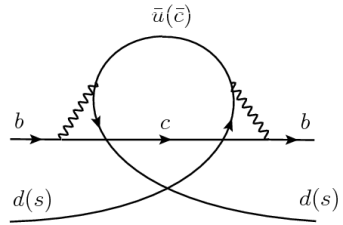 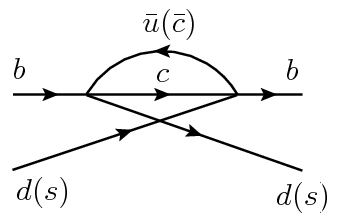 destructive P.I.                         constructive
(Pauli interference)
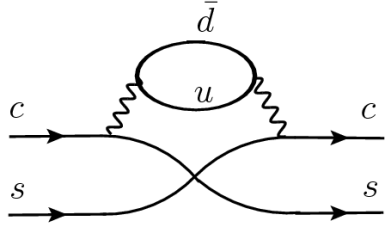 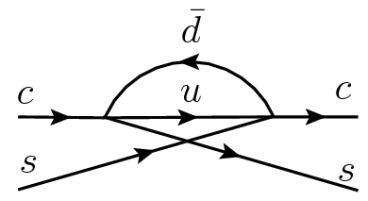 constructive P.I.                       destructive
(only for charmed baryons)
Although spectator effects are 1/mQ3 suppressed,  they are 
    numerically important due to a p.s. enhancement factor of 162 
    relative to heavy quark decay
5
Gabbiani, Onishchenko, Petrov (’03,’04)
   dim-7 four-quark operators:
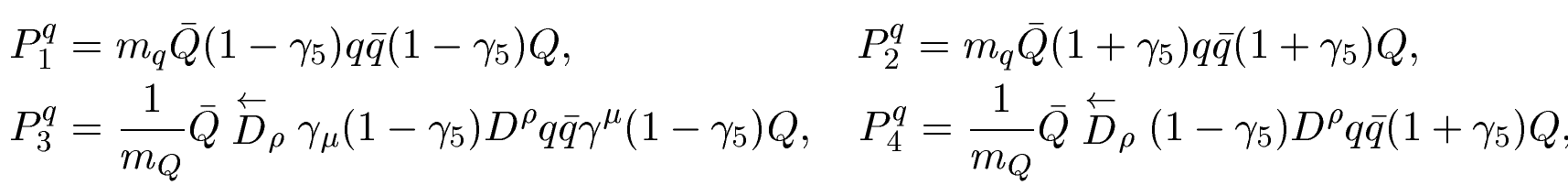 Beneke, Buchalla, Dunietz (’96): width difference in Bs-Bs system
Gabbiani, Onishchenko, Petrov (’03,’04): lifetime difference of heavy hadrons
Lenz, Rauh (’13): D meson lifetimes
6
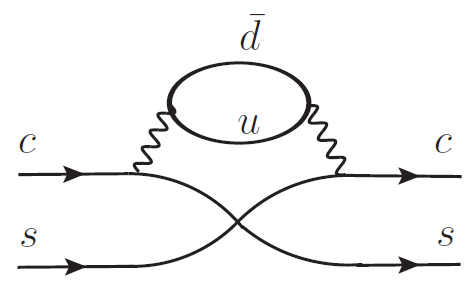 s=sinC, c=cosC
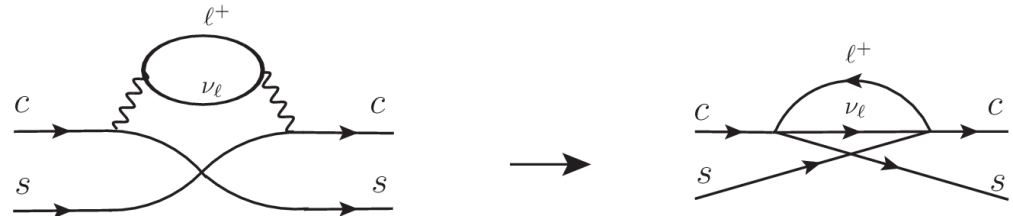 additional constructive
P.I. contribution to semi
Voloshin (’96)
Lifetime hierarchy  (c+) > (c+) > (c0) > (c0)  according to   
    PDG is understood qualitatively, but not quantitatively. 
 It is difficult to explain  (c+)/(c+) = 2.210.15,                  
                                                 (c+)/(c0) = 3.950.47
 1/mc expansion not well convergent and sensible
7
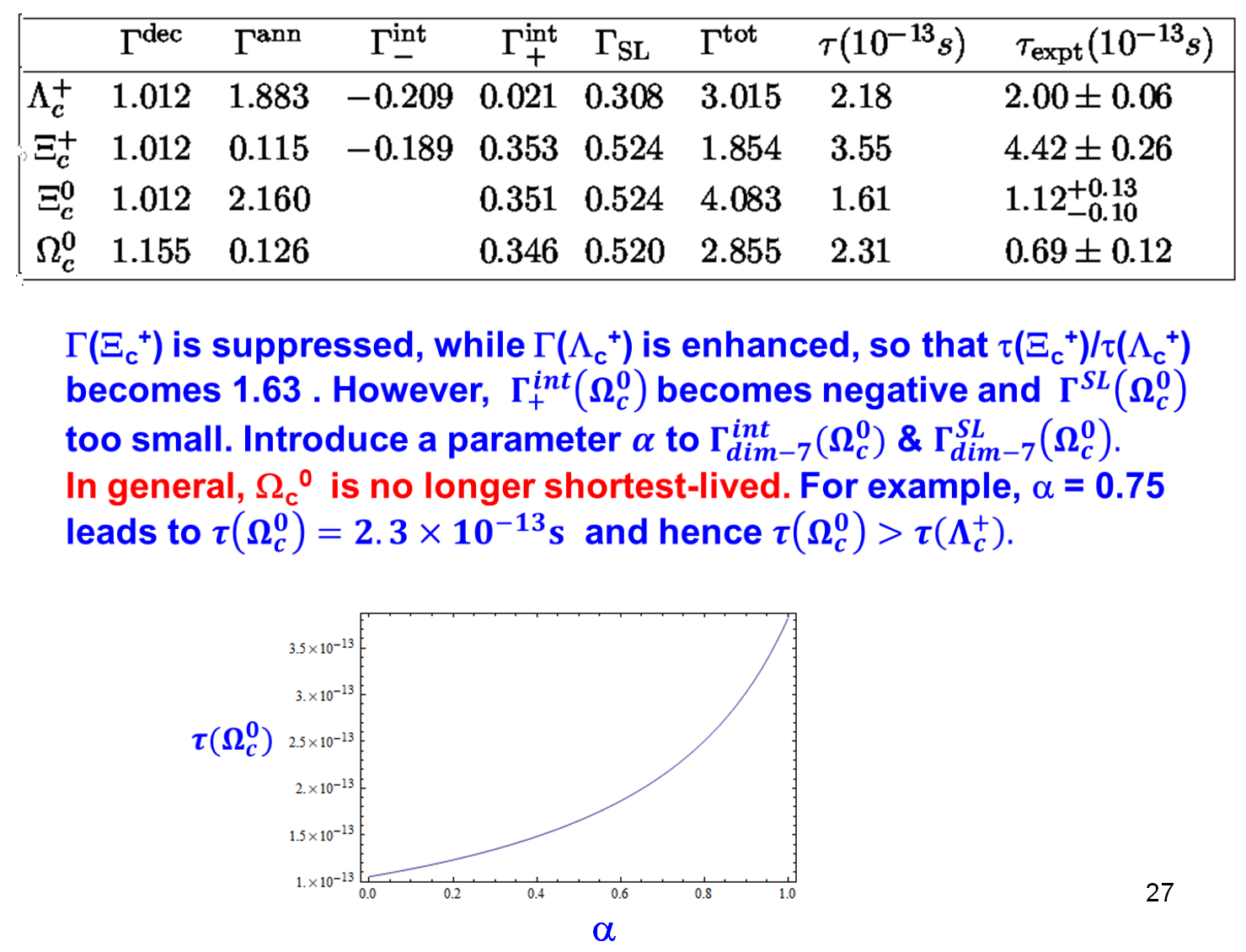 (c0) = 231 fs    for   = 0.25
8
Less than three months later, LHCb’s new measurement of (c0) = (26824102) fs was first reported by Mariana Fontana on June 8th of 2018,  which is nearly four-times larger than the world average of  (6912) fs obtained from fixed target experiments!
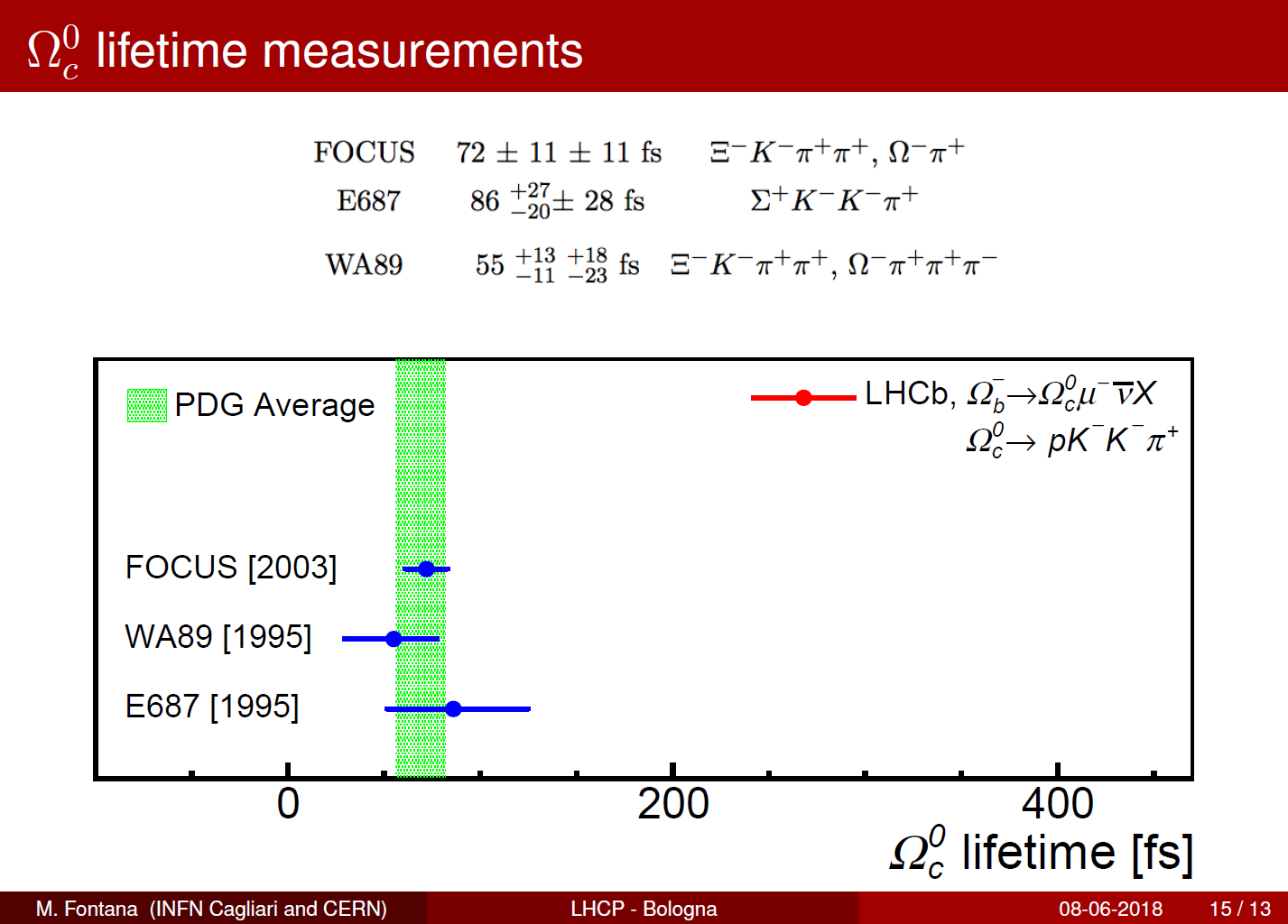 events
64
86
25
~ 1000 events
9
Wilson coefficients and spectator effects calculated only to LO
Darwin term is missing
…
10
In this talk, I’ll focus on the baryon matrix elements which constitute the major uncertainties in the predictions of heavy baryon lifetimes
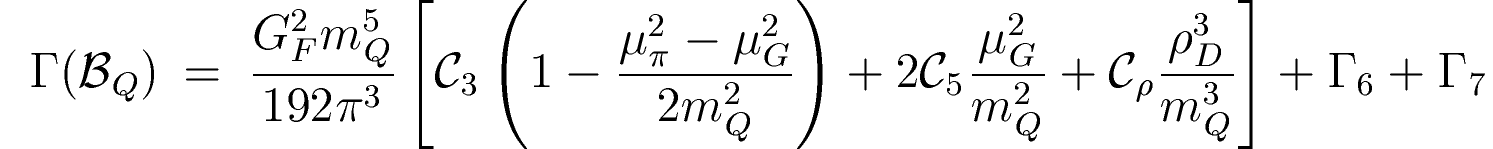 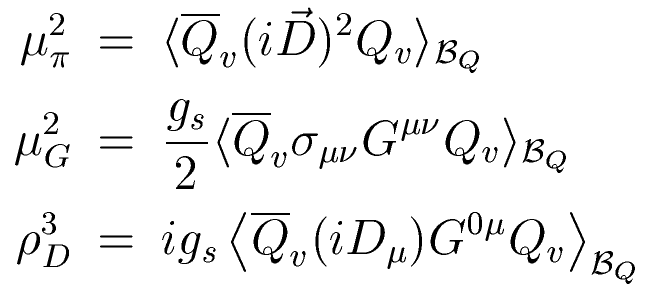 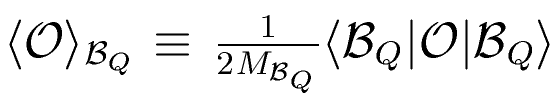 11
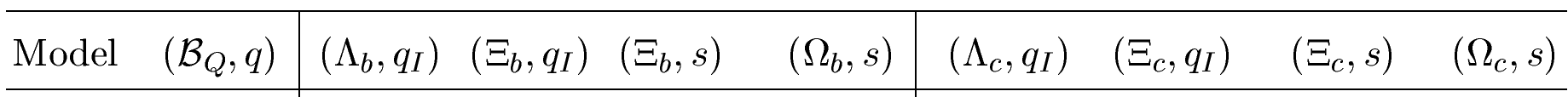 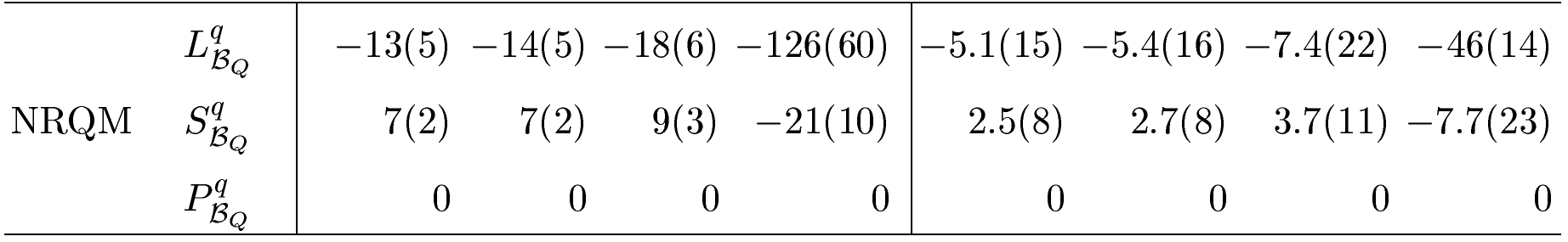 Gratrex, Melic, Nisandzic (’22) for c-baryons; 
Gratrex, Lenz, Melic, Nisandzic, Piscopo, Rusov (’23) for b-baryons
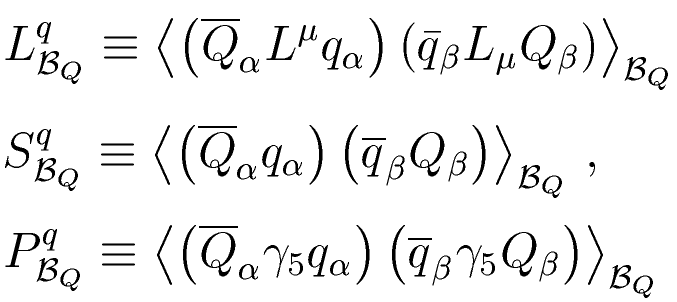 Within NRQM, the magnitudes of 4-quark operator matrix elements in the bottom sector are much larger than that in the charm sector
12
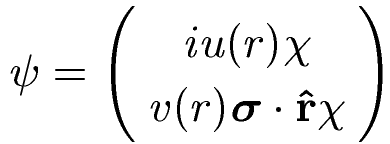 Alternatively, we consider the improved bag model
13
HYC, Liu, JHEP 07 (2023) 114
Improved bag model
MIT bag model yields too small baryonic matrix elements compared to NRQM
Static bag model has an issue with center-of-mass motion (CMM) of the bag
Chao-Qiang Geng, Chia-Wei Liu, Ten-Hsueh Tsai (’20); 
Liu, Geng (’22)
Bag quarks are unentangled; they obey free Dirac equation
(recall that                   )
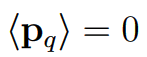 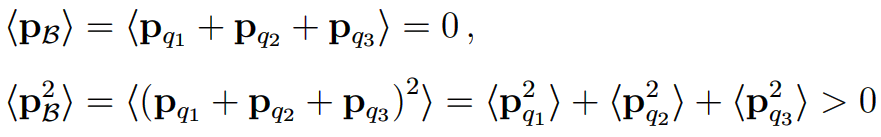 because
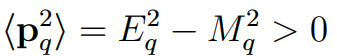 The variance of                                         is referred to CMM of the bag. A physical bag with a definite momentum should not have CMM as
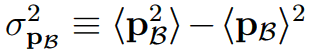 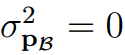 MIT bag model: Poincare invariance is not kept
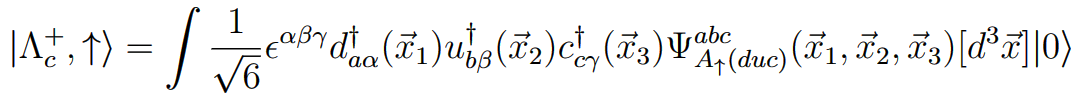 14
In the homogeneous bag model (HBM) of Geng, Liu, Tsai (’20)
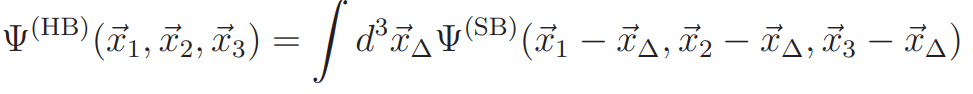 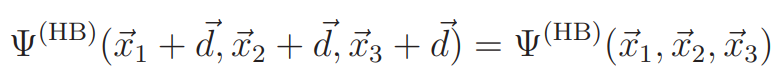 Wave function is invariant under space translation
 Quarks are no longer constrained in specific regions
Quarks are bounded and entangled in the following way:
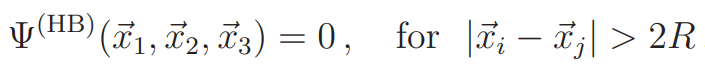 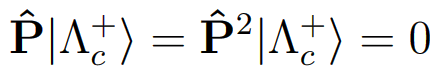 CMM is thus taken away from the static bag
15
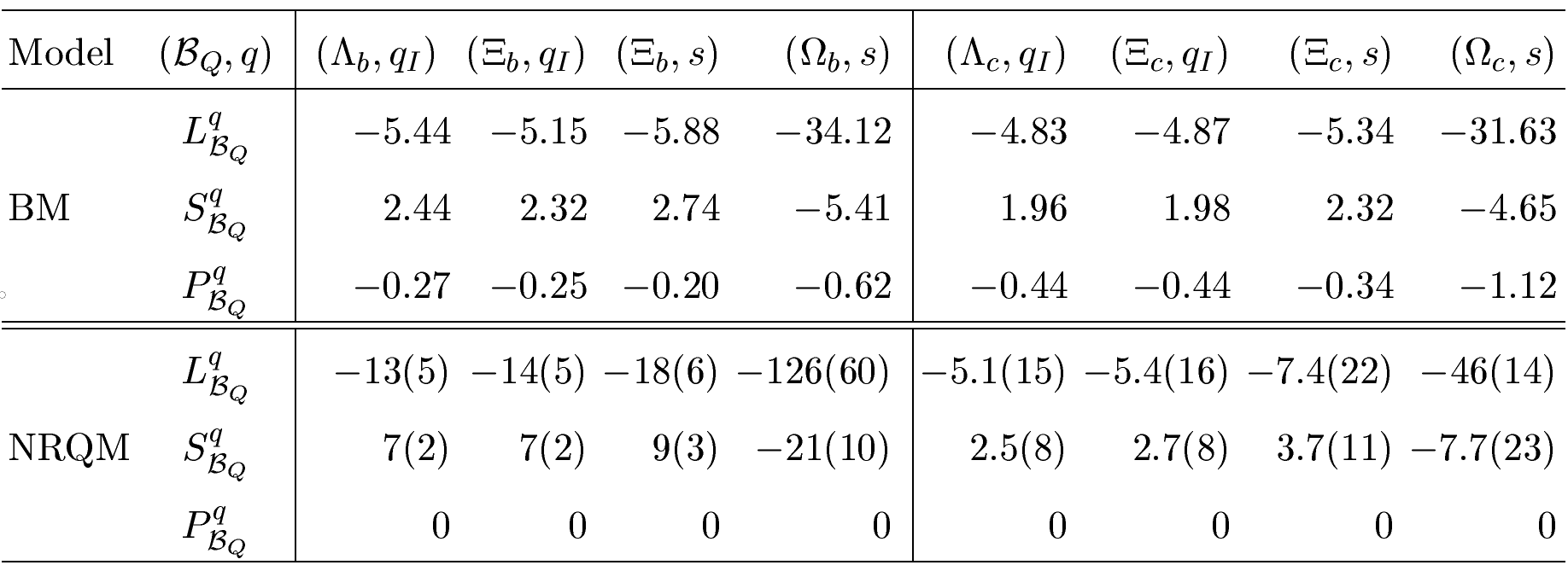  (14.3  2.8)
Zhen-Xing Zhao, Xiao-Yu Sun,
Fu-Wei Zhang, Zhi-Peng Xing (’23)
16
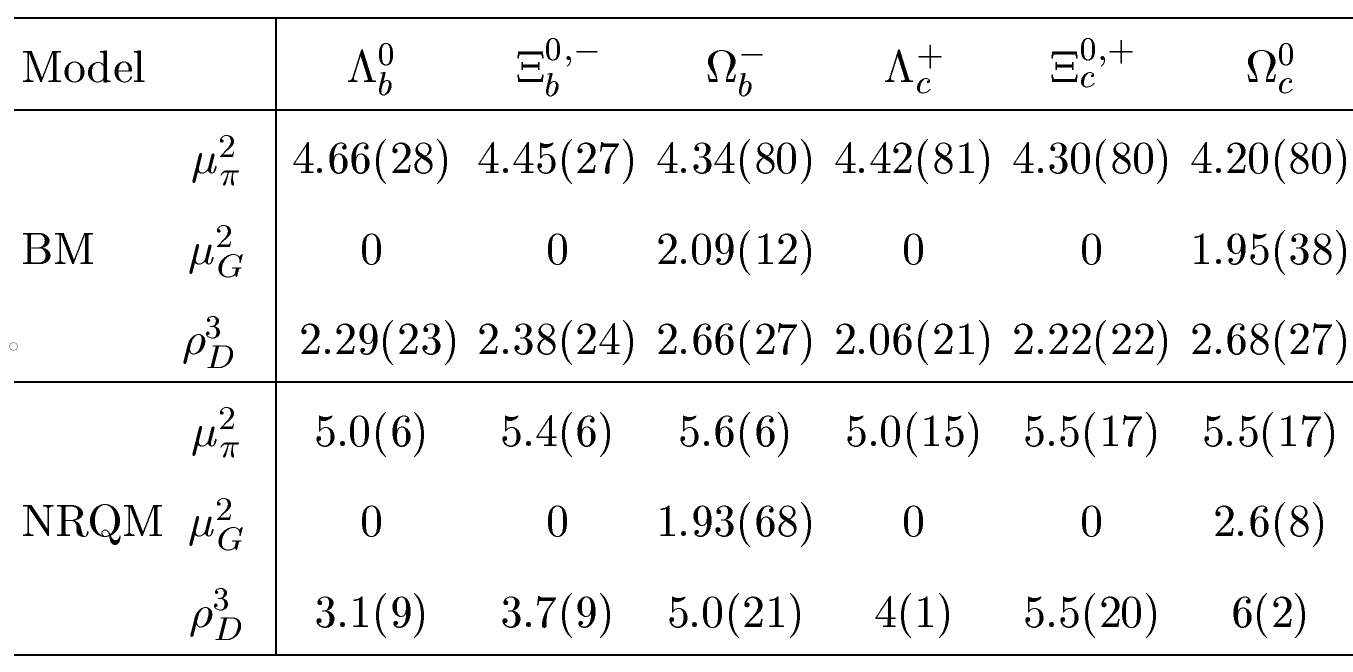 NRQM: Gratrex, Melic, Nisandzic (’22) for c-baryons; Gratrex, Lenz, Melic, Nisandzic, Piscopo, Rusov (’23) for b-baryons
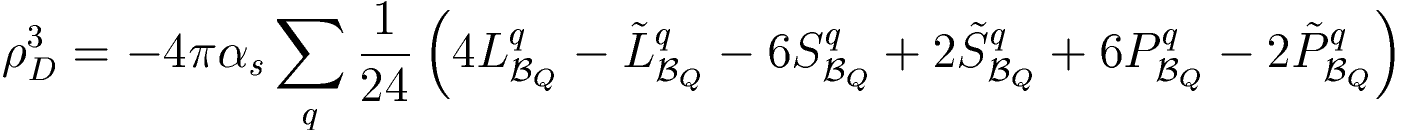 17
Lifetimes of bottom baryons
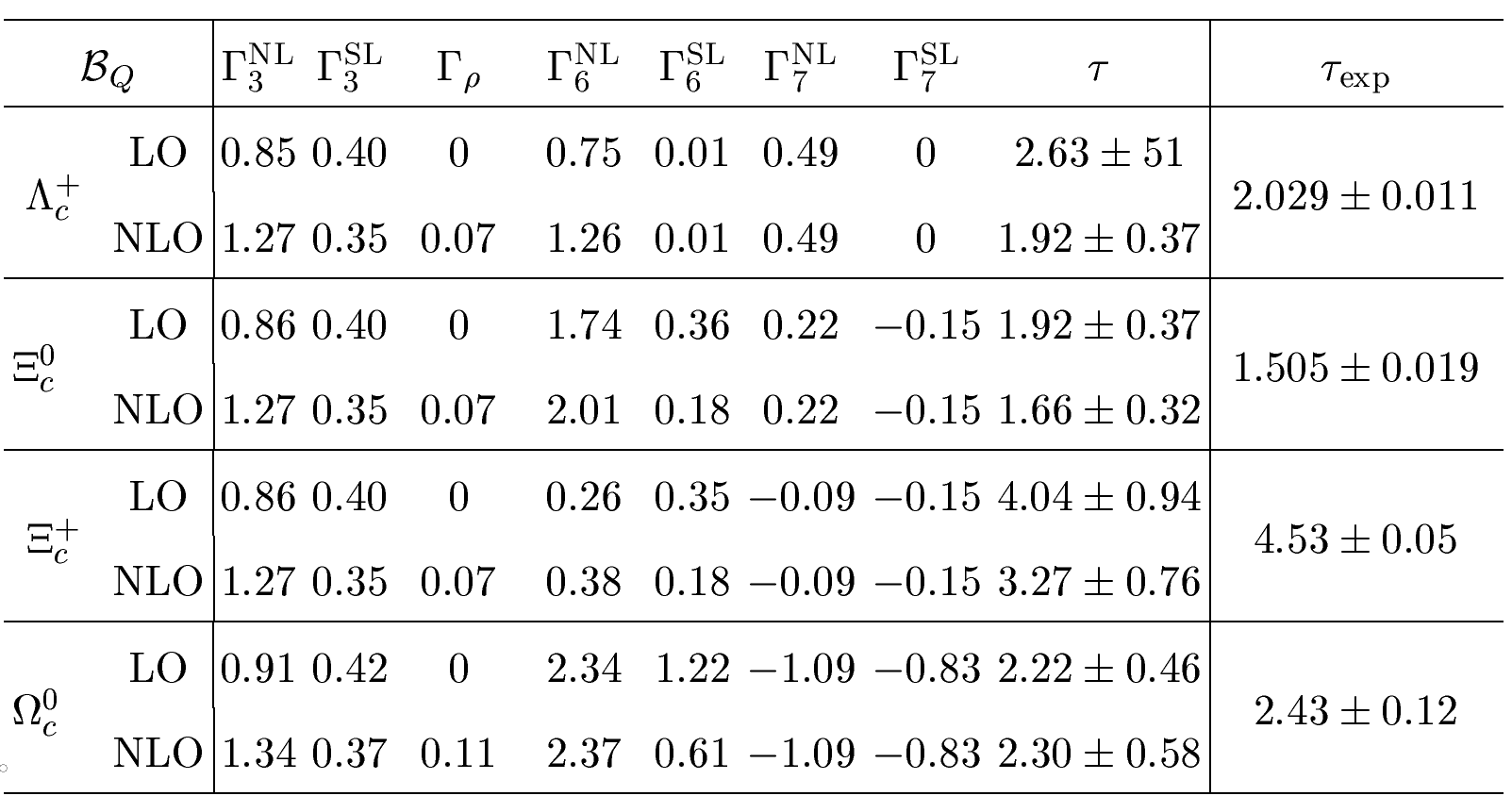 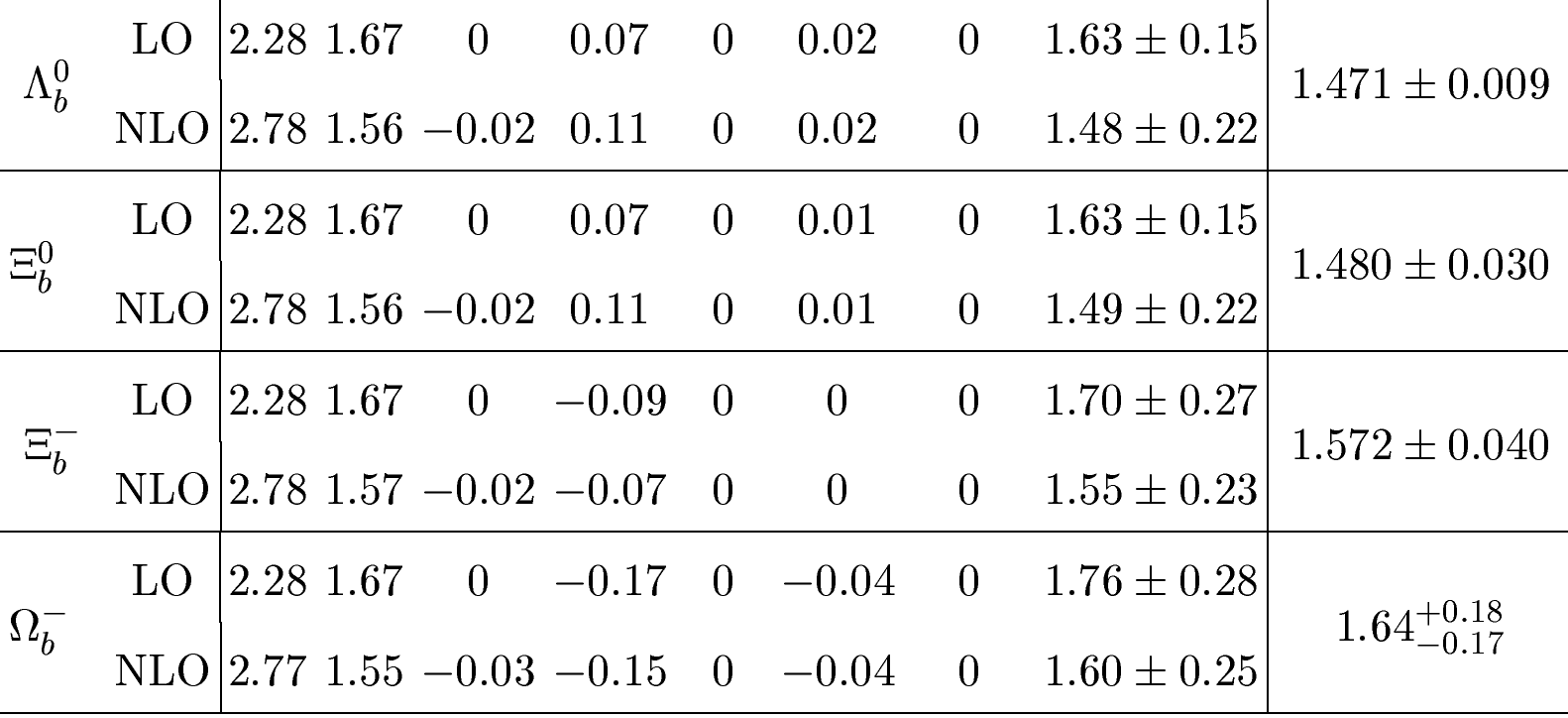 All predicted lifetimes are improved to NLO. Contributions from dim-7 operators are very small, although NLO corrections to them are still absent
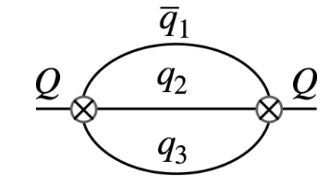 18
18
Lifetimes of bottom baryons
NRQM: Gratrex, Lenz, Melic, Nisandzic, Piscopo, Rusov (’23) in kinetic mass scheme to dim-6 level
Excellent agreement between theory and experiment for bottom baryon lifetimes even at dim-6 level
19
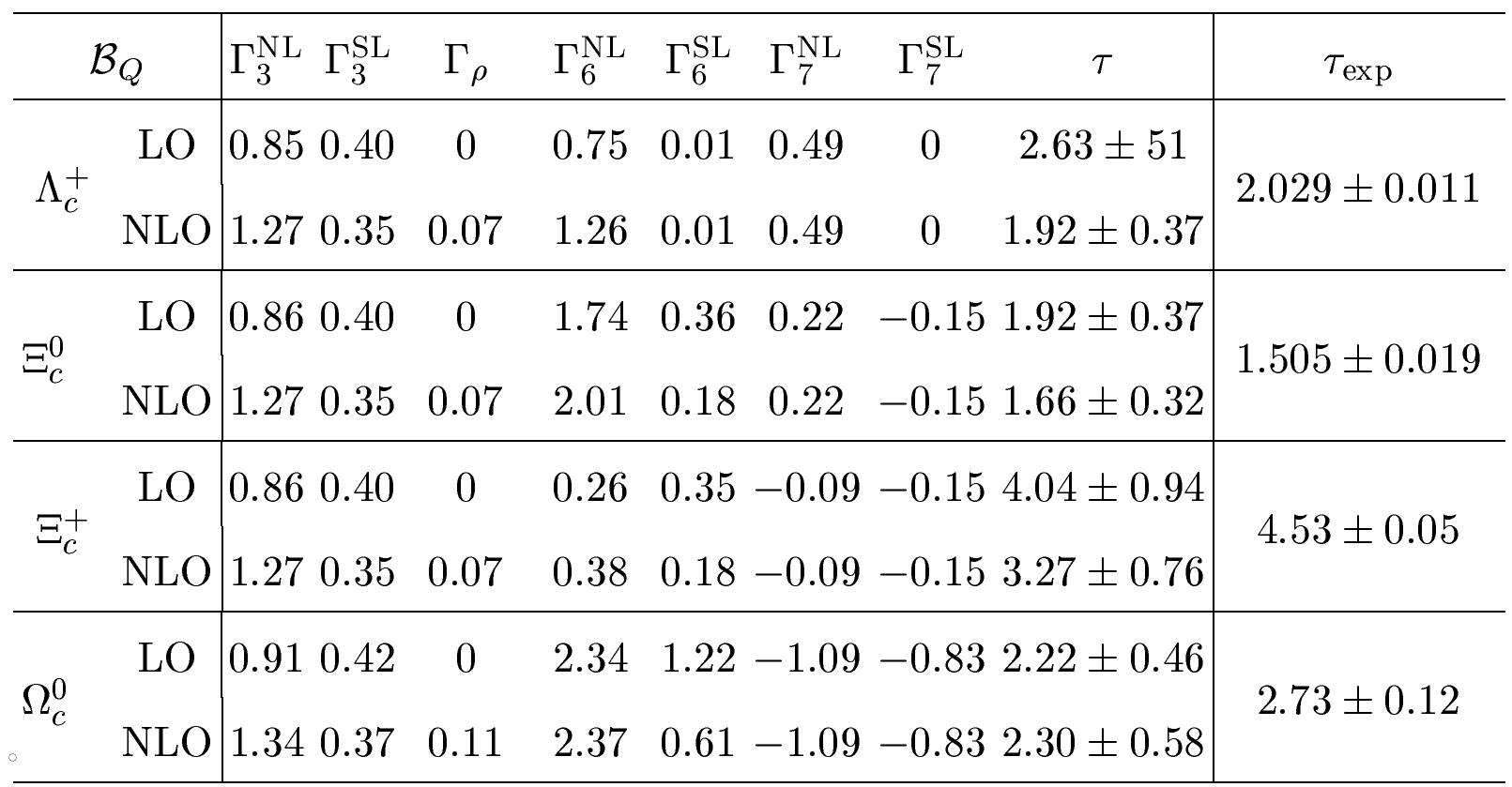 20
NRQM: Gratrex, Melic, Nisandzic (’22) in  the pole mass scheme
21
Conclusions
Baryonic matrix elements are evaluated in the improved bag model. 
     Heavy quark limit holds reasonably well in BM but is badly respected 
     in NRQM. 

  HQE in 1/mb works well for the lifetimes of bottom baryons. 

  HQE in 1/mc fails to provide a satisfactory description of  the lifetimes 
     charmed baryons to O(1/mc3).  Need to consider subleading 1/mc 
      corrections to spectator effects. 
    
  The c0 lifetime could  live longer than c0  due to the suppression from 
     1/mc corrections arising from dim-7 4-quark operators
22
Backup Slides
23
Charm quark mass
Consider a mass scheme X at NLO related to the pole scheme as
24
Lifetimes of charmed mesons
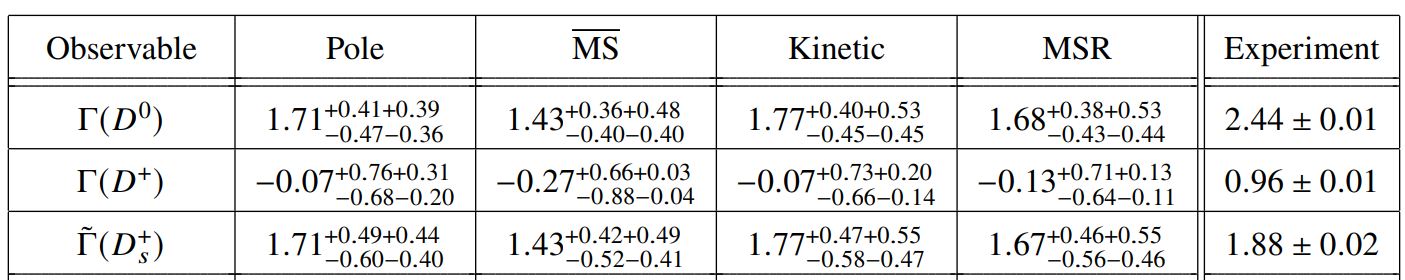 taken from Gratrex, Melic, Nisandzic (’22)
25
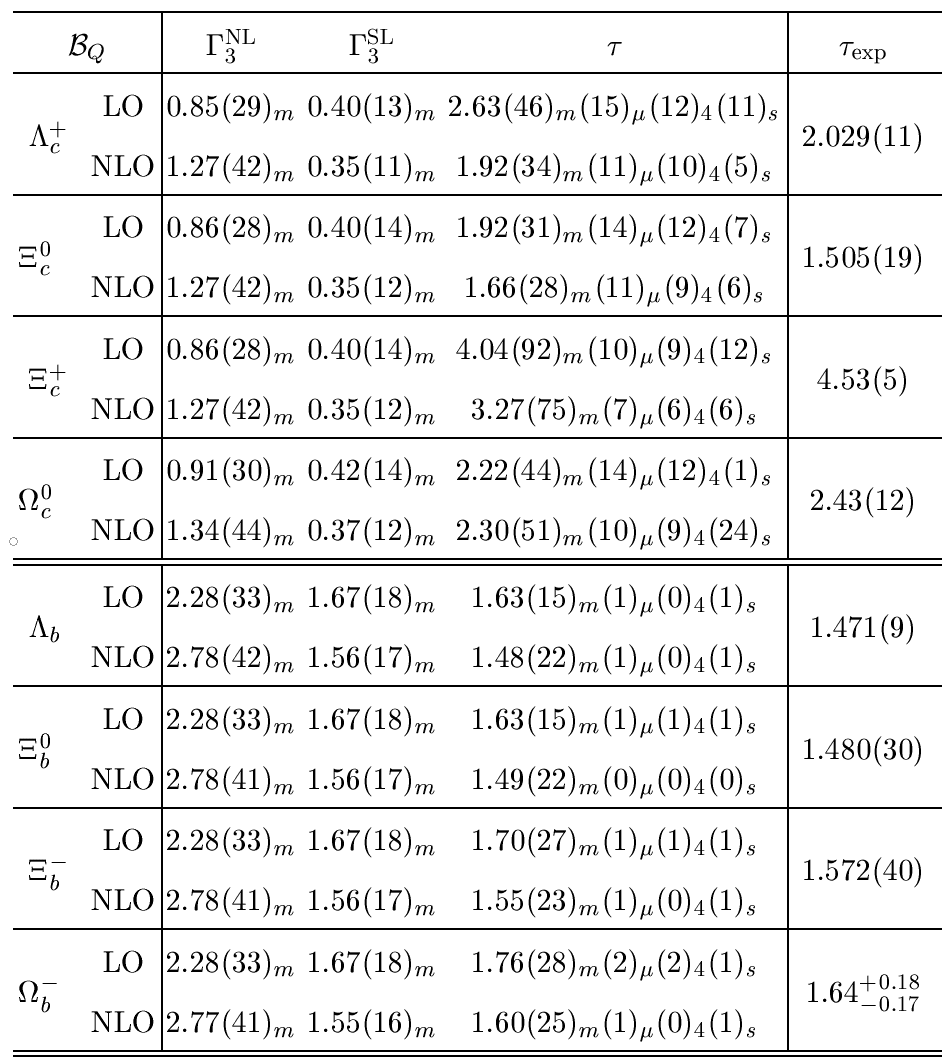 26
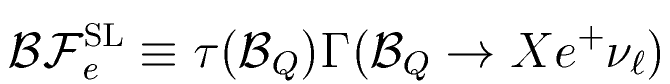 Semileptonic inclusive BFs:
27
Matrix elements of dim-7 4-quark operators:
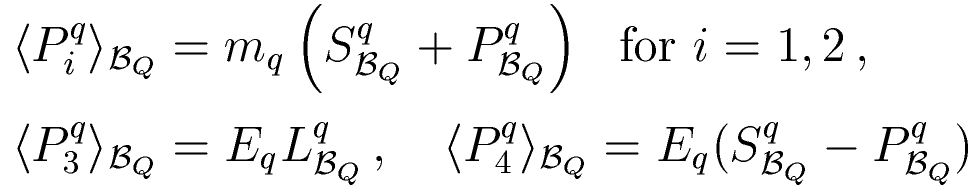 28